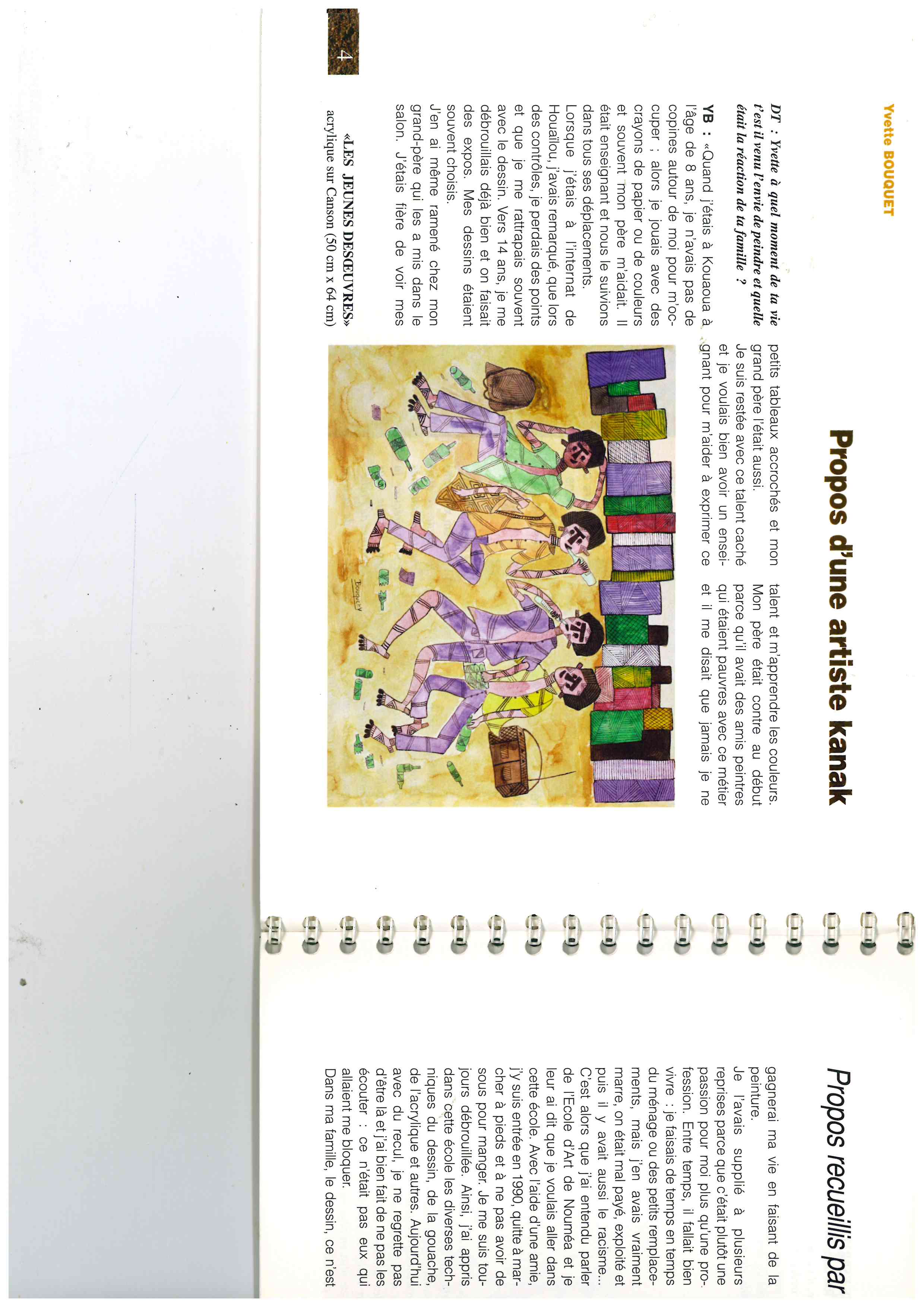 Prévenir
 les conduites addictives
au cycle 3 
dans un CM2 de l’école
Albert PERRAUD

Maîtresse : 
Aurelle THOMAS

Formateurs :
JC DULRADJAK
C HICKSON
V MONTAGNAT
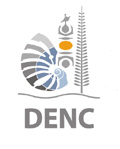 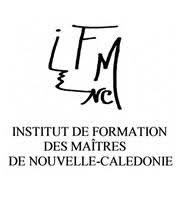 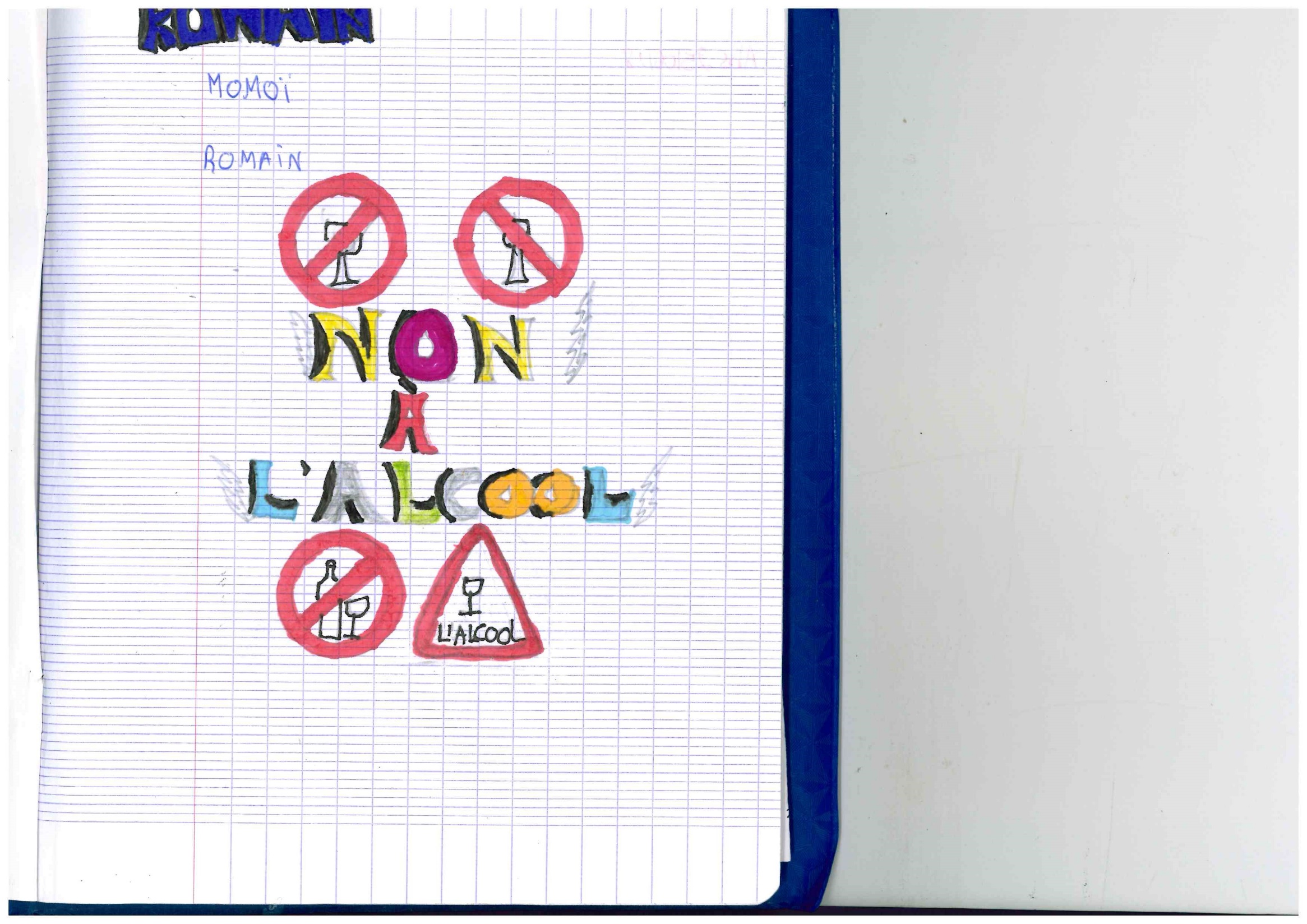 LA PROBLEMATIQUEALCOOL EN NOUVELLE CALEDONIE
ENQUETES BAROMETRE SANTE REALISEES PAR L’ASSNC
ENQUETES JUDICIAIRES
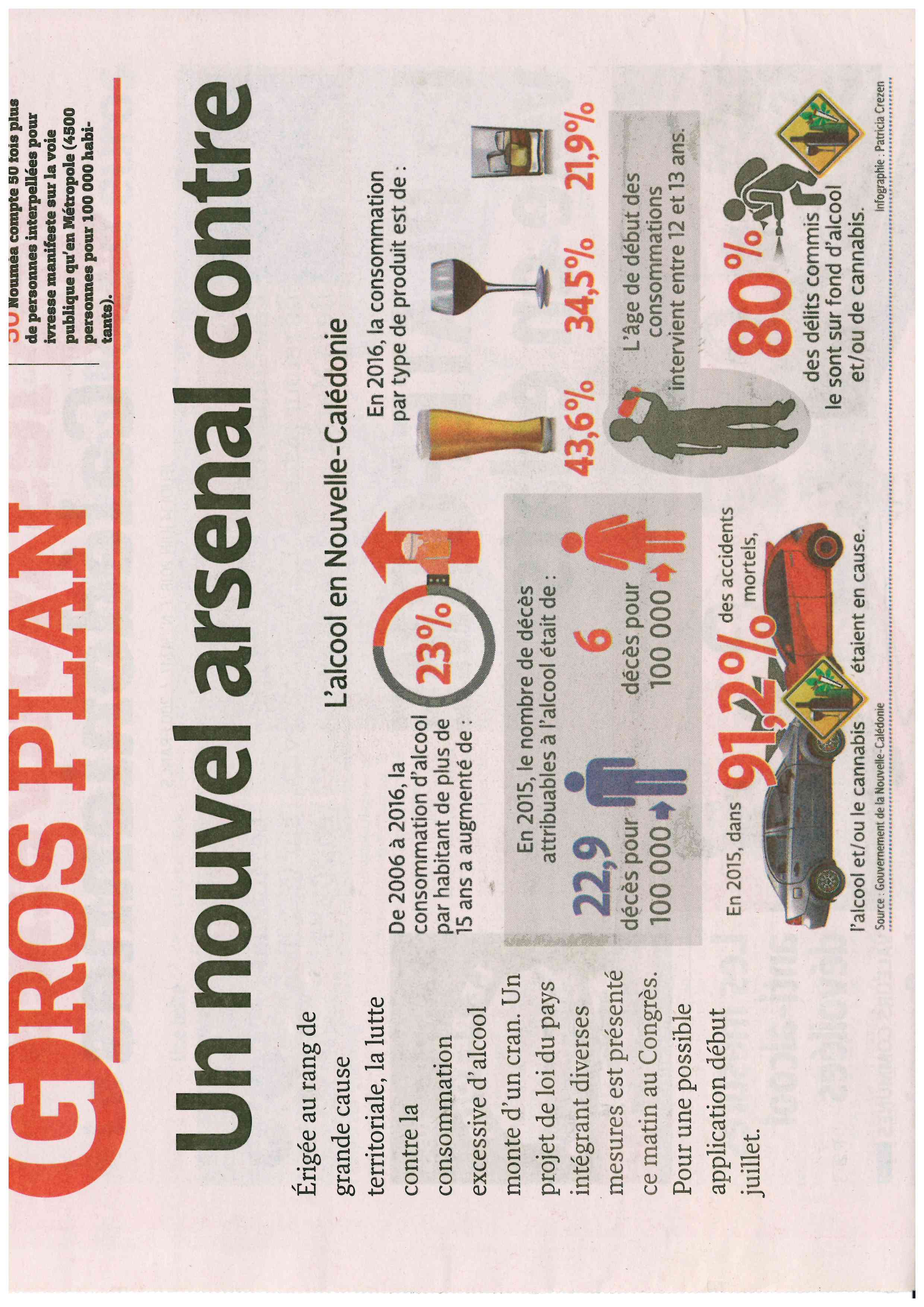 Des repères statistiques en NC
Age moyen de la première cuite : 16 ans pour garçons et filles 


56% des jeunes déclarent avoir consommé 5 verres ou plus au cours de la même soirée dans les 30 derniers jours.
Au cours des 12 derniers mois, 41% déclarent avoir été saouls jusqu’au
 « trou noir » au point de ne plus se souvenir de ce qui s’était passé ce soir-là.
Sur le site de l’ASSNC
Sur le site de l’ASSNC
Les consommateurs pensent que la consommation raisonnable est voisine de 7 verres dans la journée. 


Ils pensent également que la consommation excessive se situe aux alentours de 18-19 verres dans la journée.
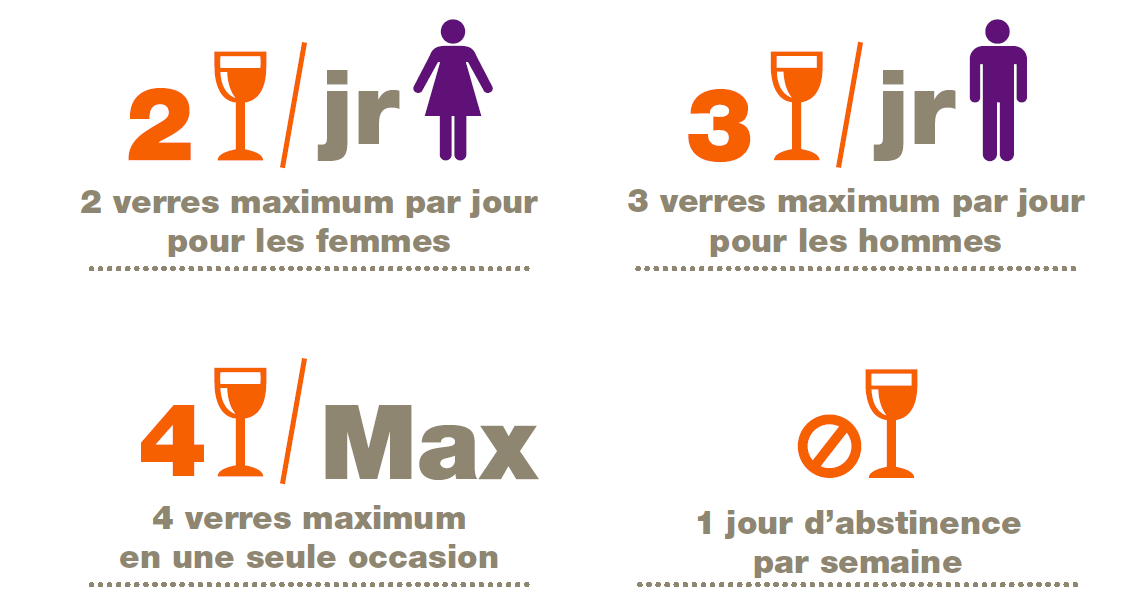 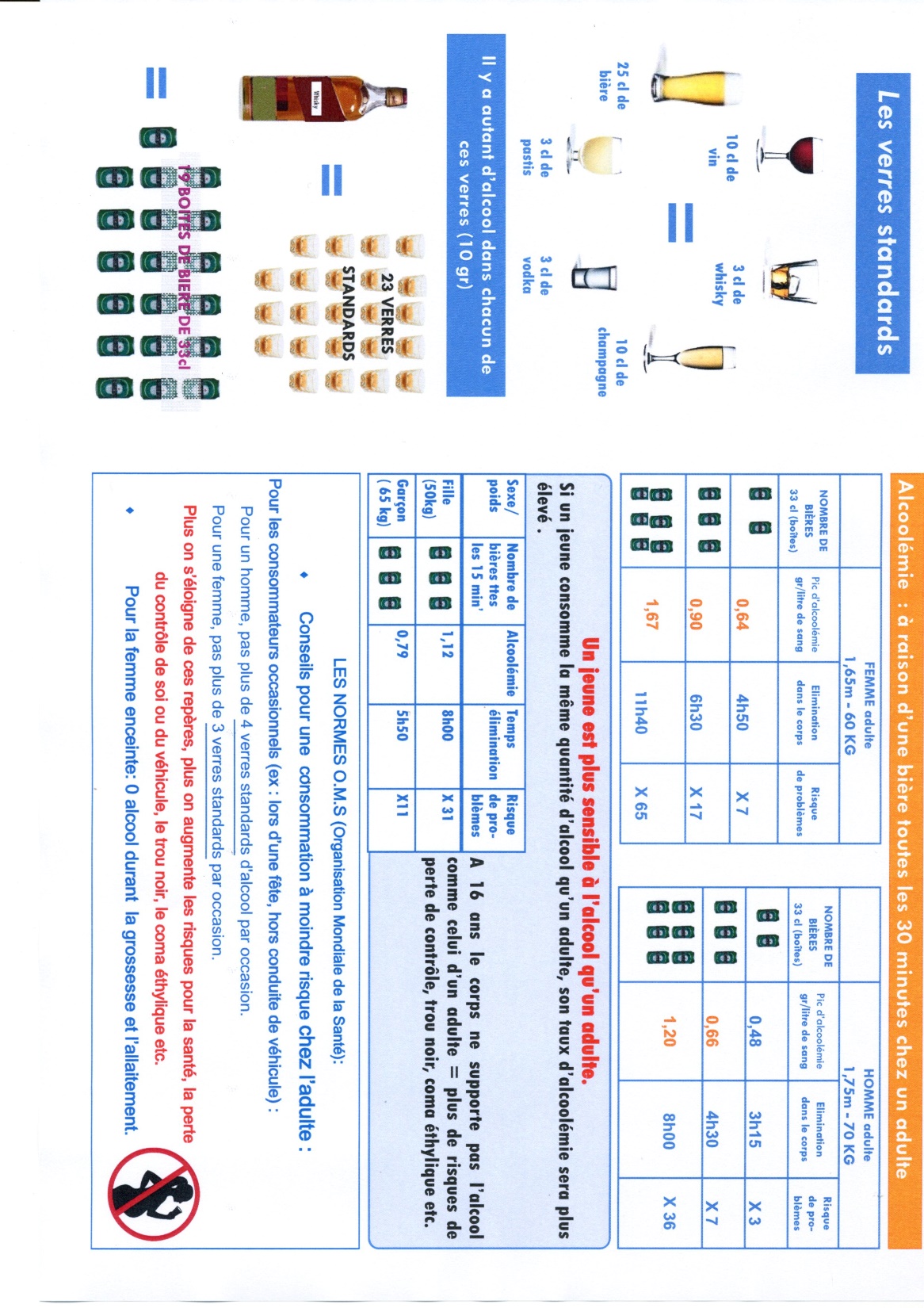 OBJECTIFS RECOMMANDES              INPES
Limiter et retarder les premières consommations d’alcool des jeunes en améliorant les compétences psychosociales des enfants. 

 Développer les connaissances utiles à l’action  sur : 
 les recommandations de consommation d’alcool
 les connaissances sur les conséquences de la consommation, la morbidité et la mortalité liées à l’alcool
SCIENCES
MATHS
IMC
SENSIBILISER  A L’ALCOOL
AU CM2
ARTS VISUELS
MDL
COMPETENCES PSYCHOSOCIALES
VOIR DOCUMENT PRESENTATION PROJET INTERDISCIPLINAIRE POUR TOUTES LES SEANCES DETAILLEES.